Муниципальное бюджетное общеобразовательное учреждение
Садовская средняя общеобразовательная школа филиал  с.Лозовое
с.Лозовое Тамбовского района Амурской области
Развлекательное мероприятие для учеников начальных классов
День здоровья
Составила: учитель начальных классов
Юркова Оксана Олеговна
Загадка:ЧТО НА СВЕТЕ ВСЕГО             ДОРОЖЕ?
З Д О Р О В Ь Е
Самые распространенные заболевания детей:
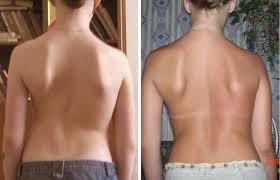 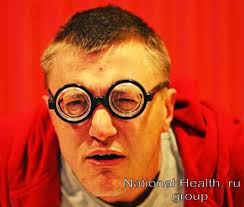 Нарушение осанки
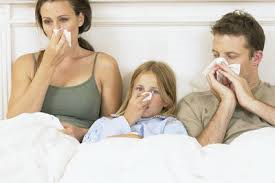 Нарушение зрения
Простудные заболевания
ПРАВИЛА УКРЕПЛЕНИЯ И СОХРАНЕНИЯ                               ЗДОРОВЬЯ
СТАТЬ ЗДОРОВЫМ ТЫ РЕШИЛ? ЗНАЧИТ СОБЛЮДАЙ …
УТРОМ В СЕМЬ ЗВЕНИТ НАСТЫРНО НАШ ВЕСЕЛЫЙ ДРУГ 
НА ЗАРЯДКУ ВСТАЛА ВСЯ НАША ДРУЖНАЯ
РЕЖИМ
БУДИЛЬНИК
СЕМЬЯ
Из какого мультфильма этот отрывок?
Чтобы было все в порядке,                        проведем сейчас зарядку
Назовите героя мультфильма,       который вел не здоровый образ жизни
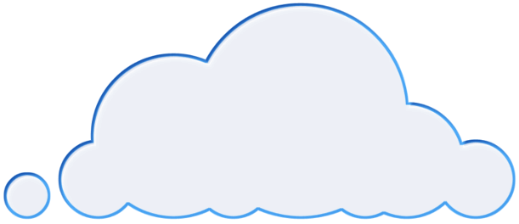 Посмотрим, как вы знаете,           что человеку нужно для здоровья
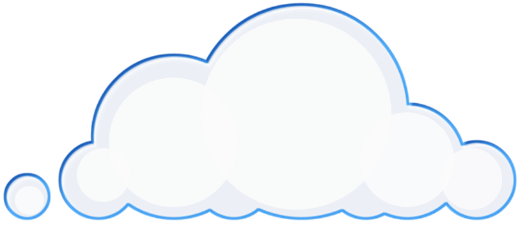 Воздух, вода, 
солнце закаливают ...
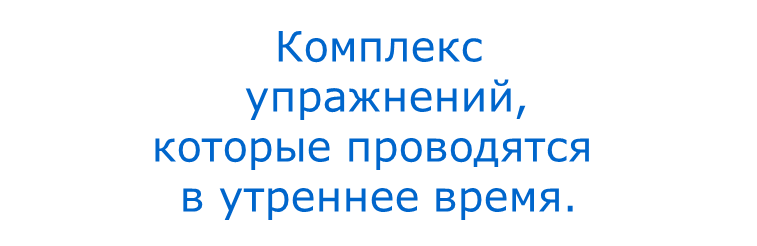 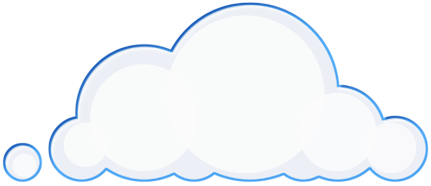 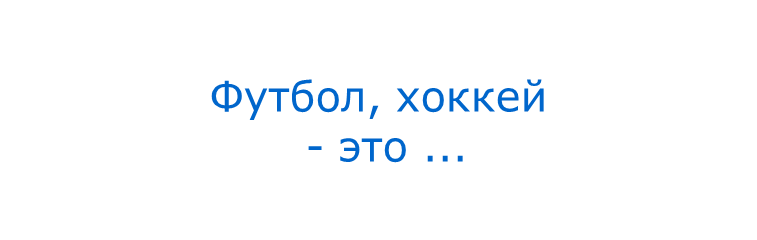 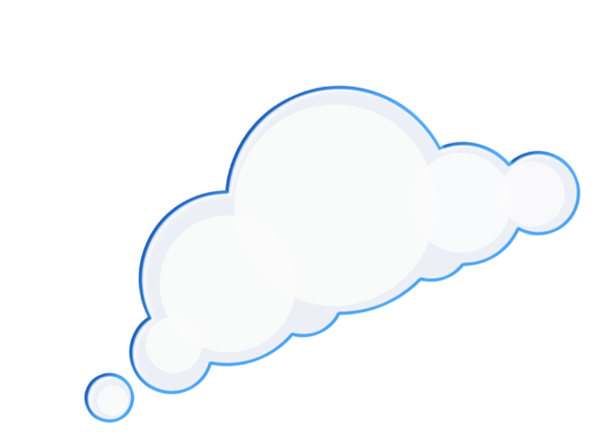 организм
зарядка
спорт
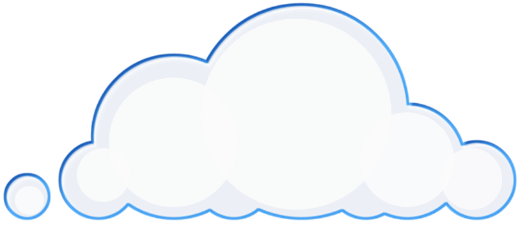 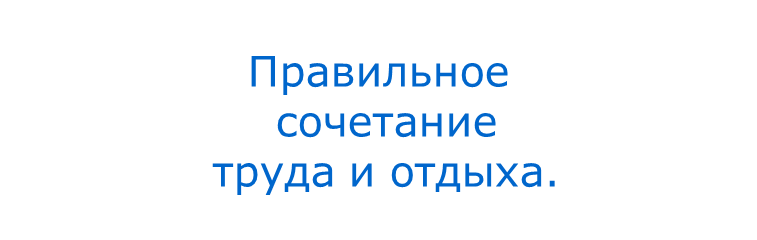 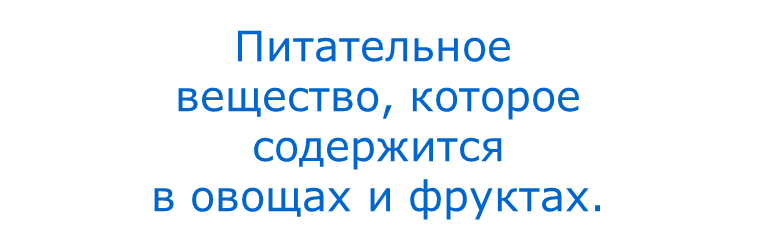 витамины
режим
Соревнования в спортивном зале
« Перенеси витамин»
« Кто больше в лесу шишек соберет»
« Окажи первую медицинскую помощь »
« Бег в мешках »
« Прыжки через скакалку »
« Перенеси больного »
БУДЬТЕ  ЗДОРОВЫ    !!!
Список литературы:
https://www.youtube.com
https://www.maam.ru  
  https:// www.deti.cbs-angarsk.ru